On-Call Engineering Services as a Vehicle for Contract Equity
Eva Huntsinger, P.E., JD, PBOT Civil Engineering and Drafting Division Manager
Cary Watters, PBOT Contract Equity Coordinator
Kathleen Brenes-Morua,  Chief Procurement Officer
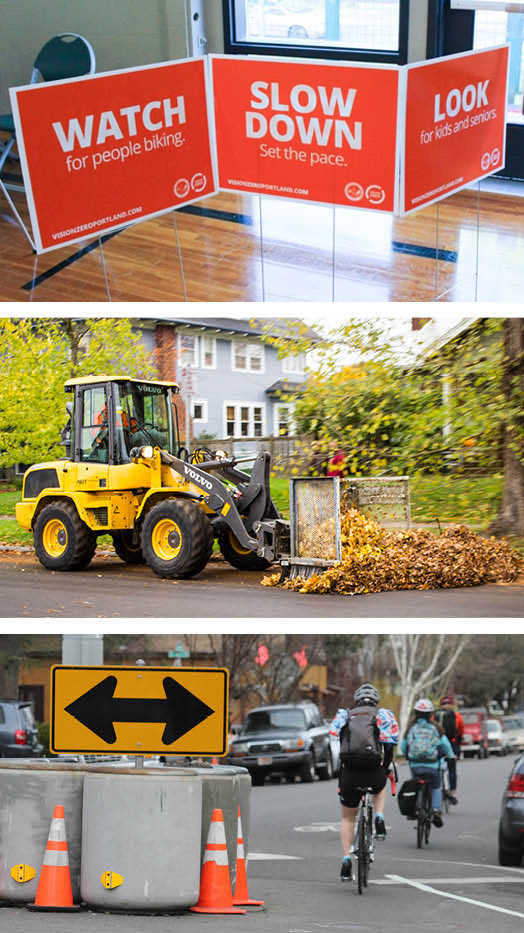 Connecting people to places.
PBOT manages the roads, sidewalks, bike lanes, transit and trails that help Portlanders get from place to place easily, safely and sustainably.
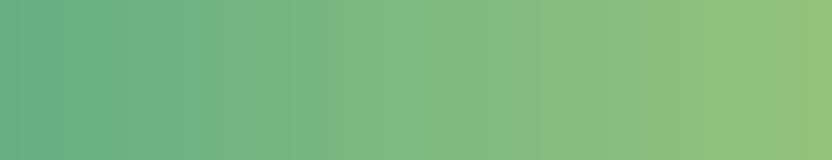 THREE MAIN GOALS
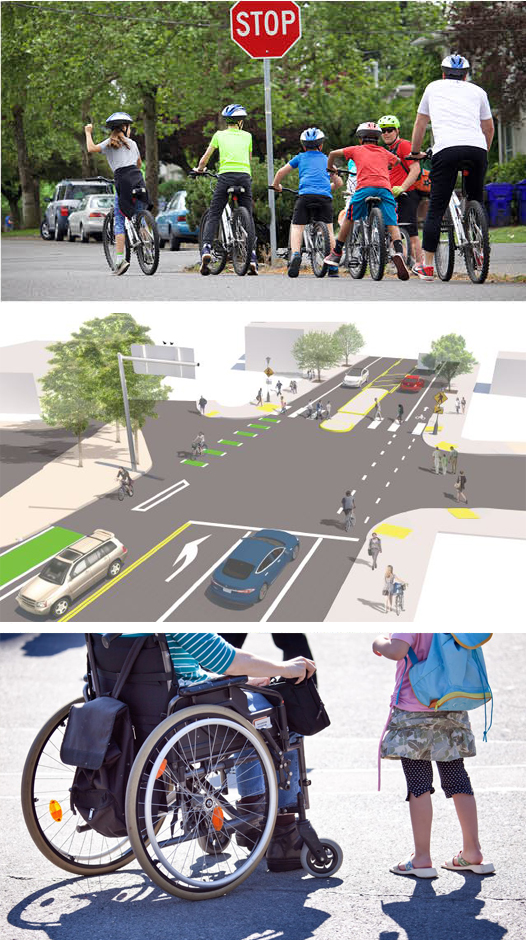 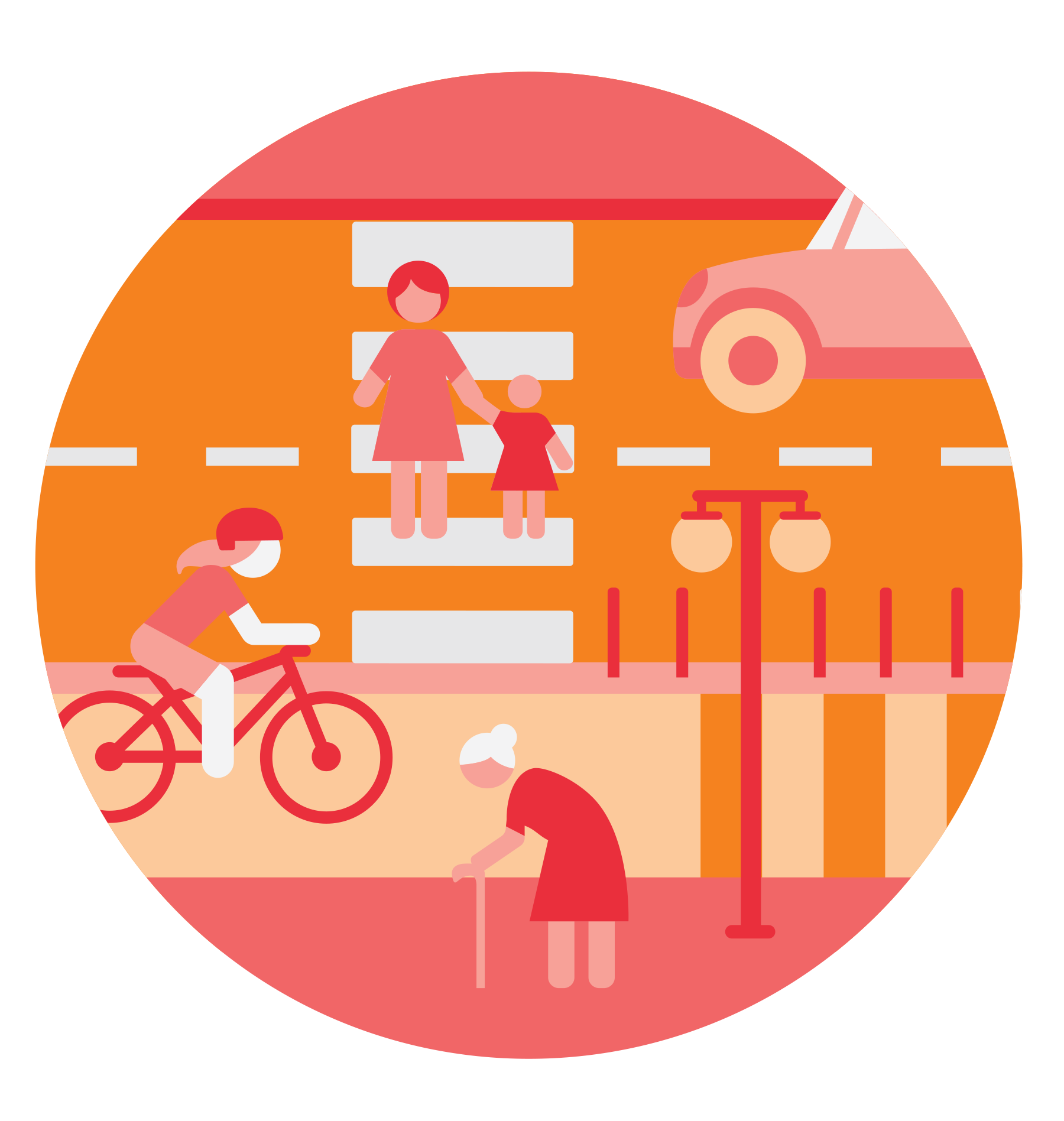 Safety


Moving People  and Goods


Asset Management
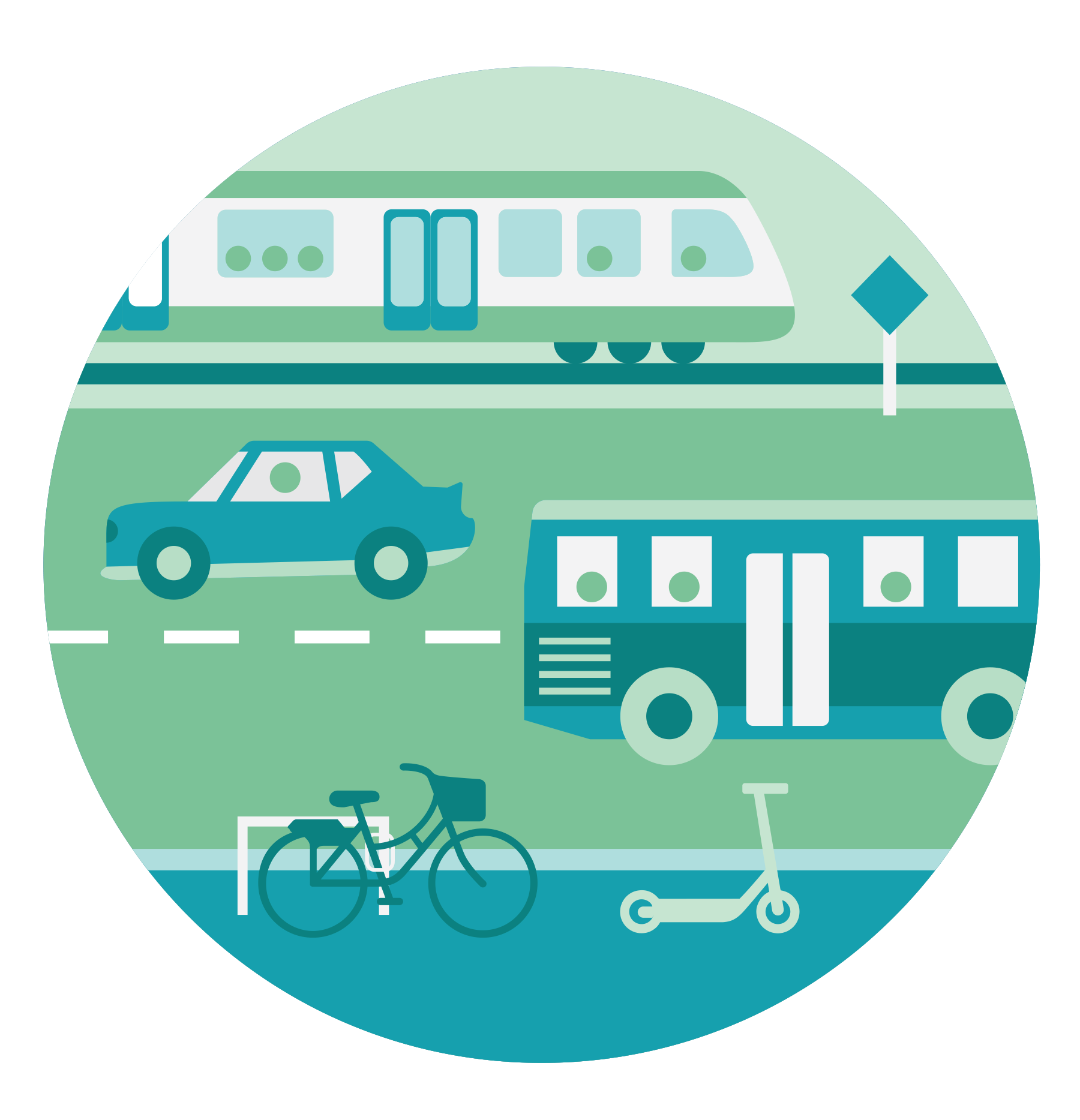 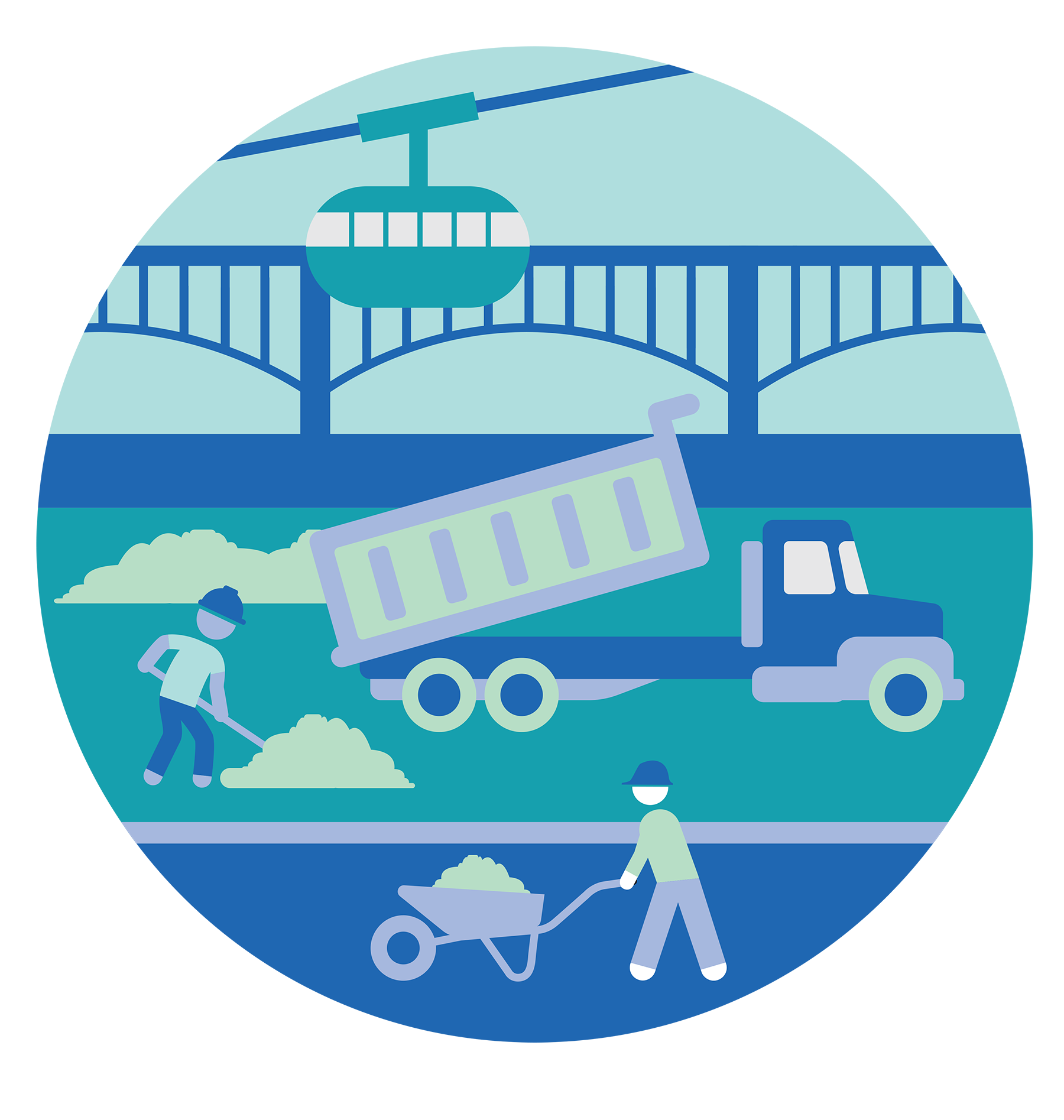 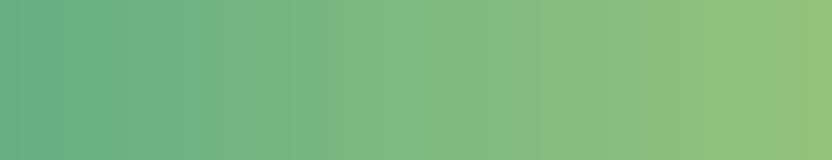 committed to  transportation justice
*Authorize a competitive solicitation and execution of price agreements in support of the Portland Bureau of Transportation Capital Improvement Program in an amount up to $54,000,000 (Ordinance)
On-call engineering resources to deliver PBOT’s Capital Improvement Program
More opportunities for COBID* firms -  30% minimum aspirational equity goal
Opportunities for large and small sized firms (build further capacity)
****COBID:  Certification Office for Business Inclusion and Diversity
Subconsultant Equity Performance: Payments (2017 – 2021)
Notes
QBS PTE Pilot includes Solicitation 223 (March 2016) and Solicitation 699 (September 2017)
Non-Pilot includes all other QBS PTE contracts